Actividades en Publisher
Monserrat Juárez Aréchiga 
#16   2b
Curriculum Vitae
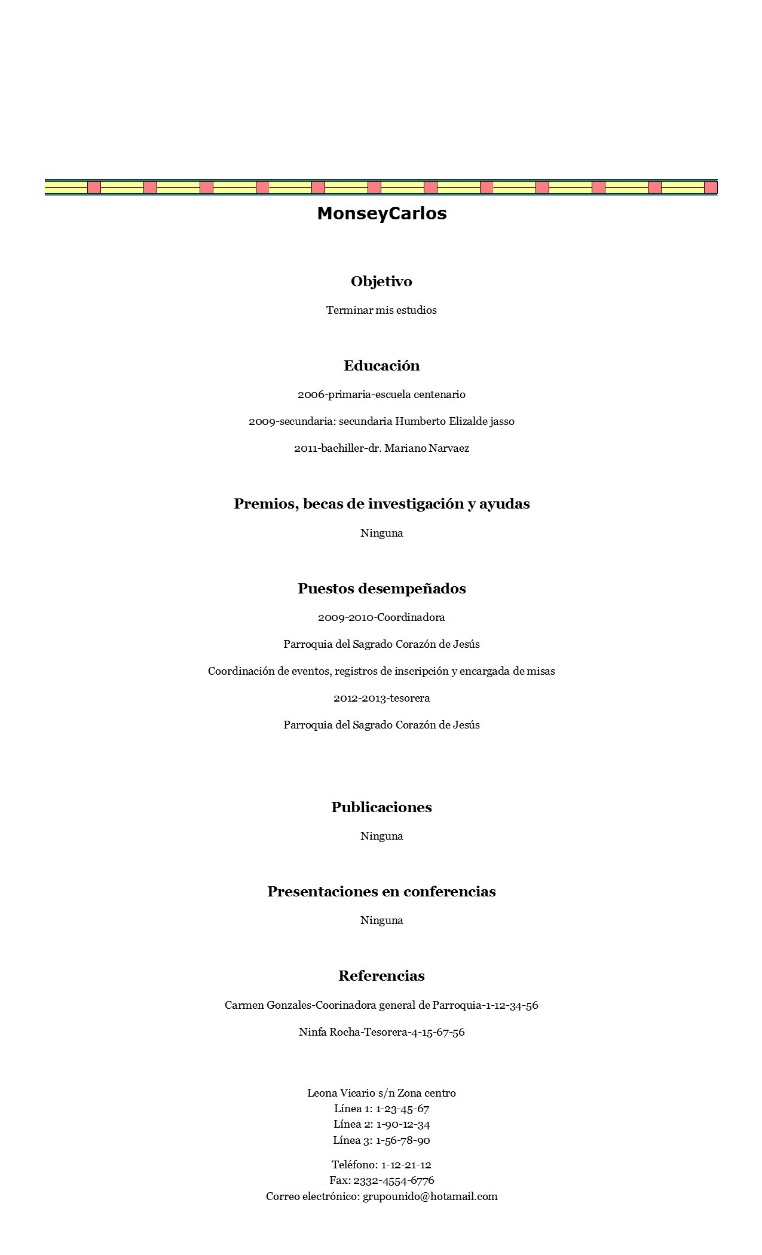 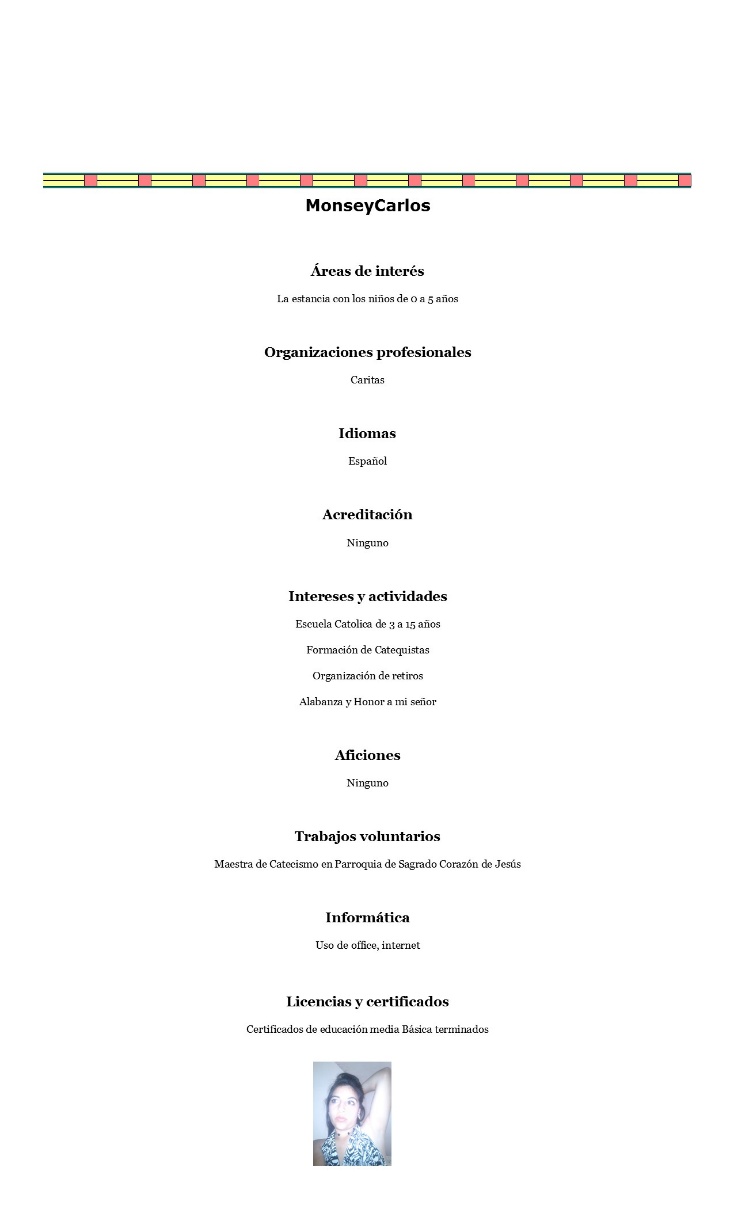 Pancarta
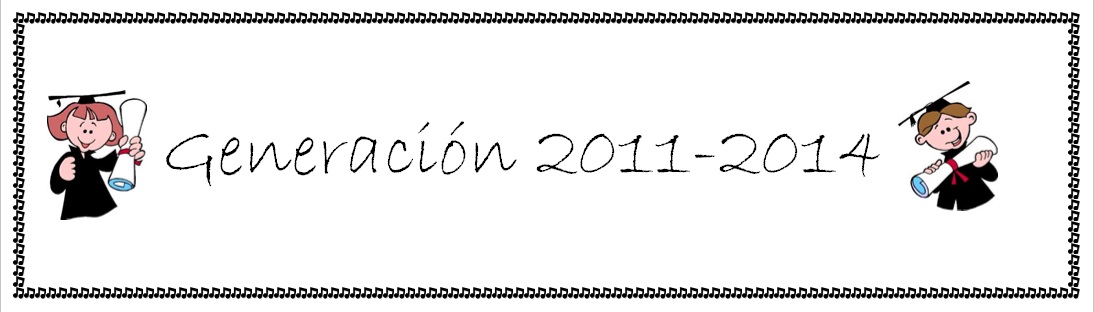 Postales
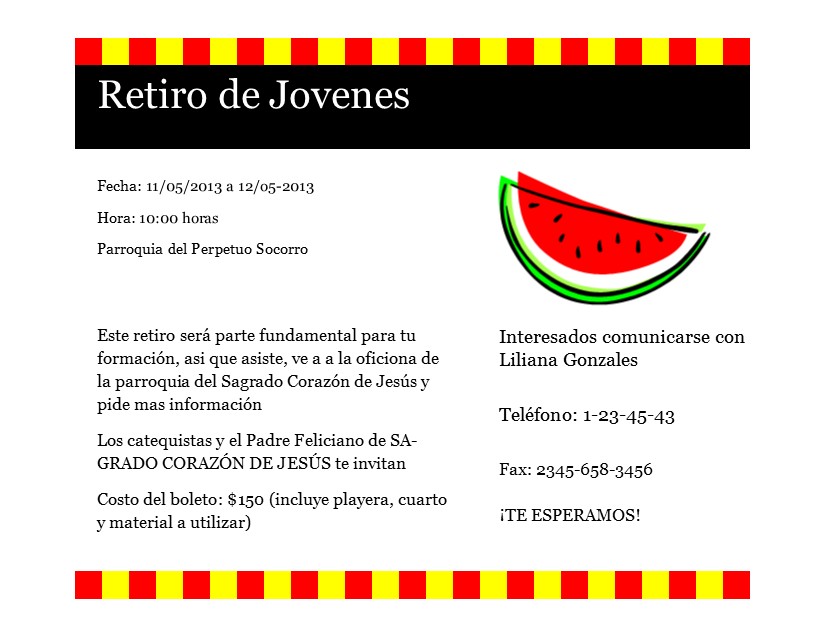 Tríptico
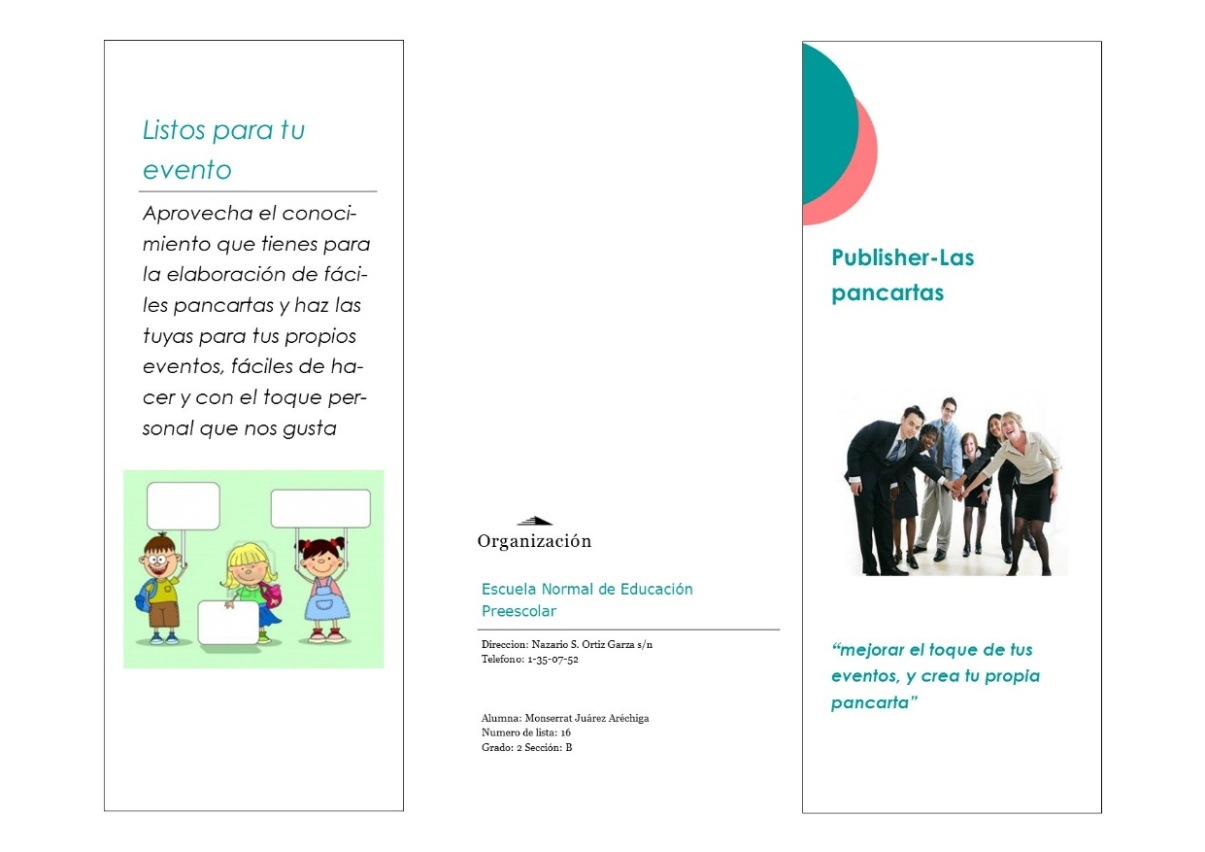 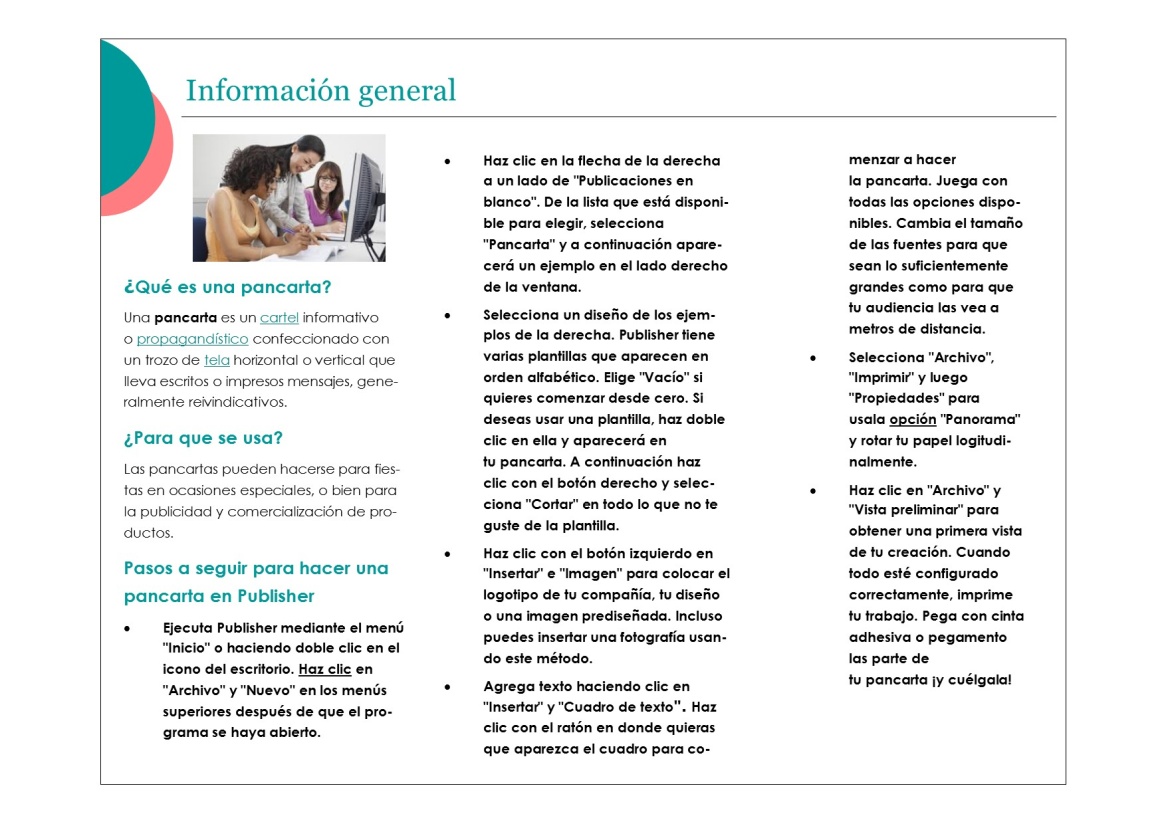 Catalogo
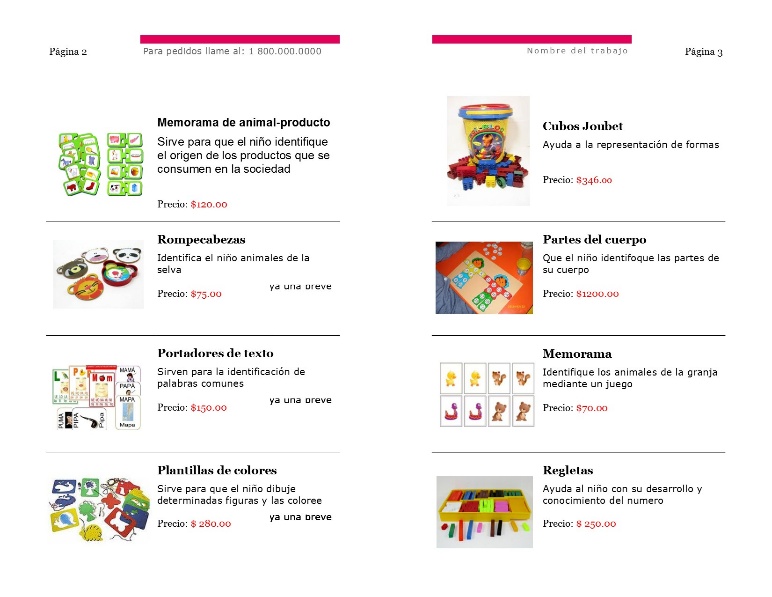 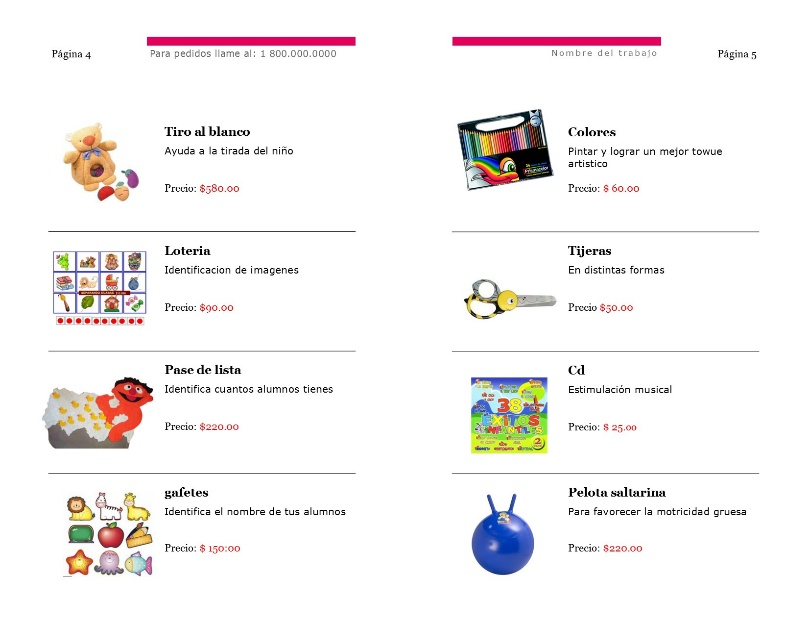 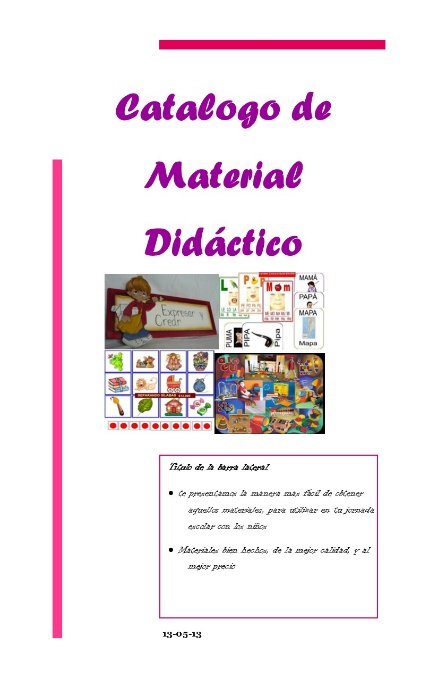 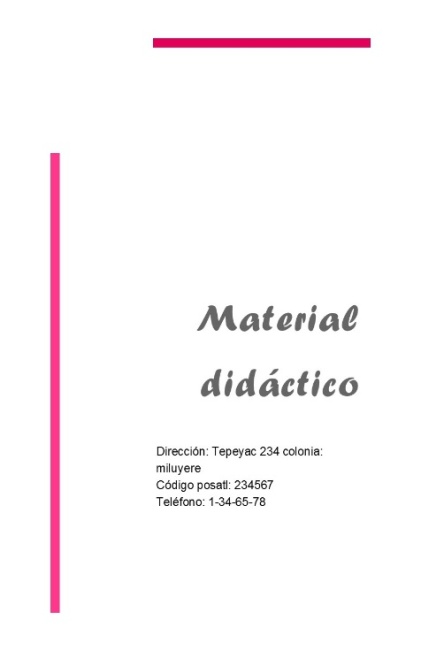 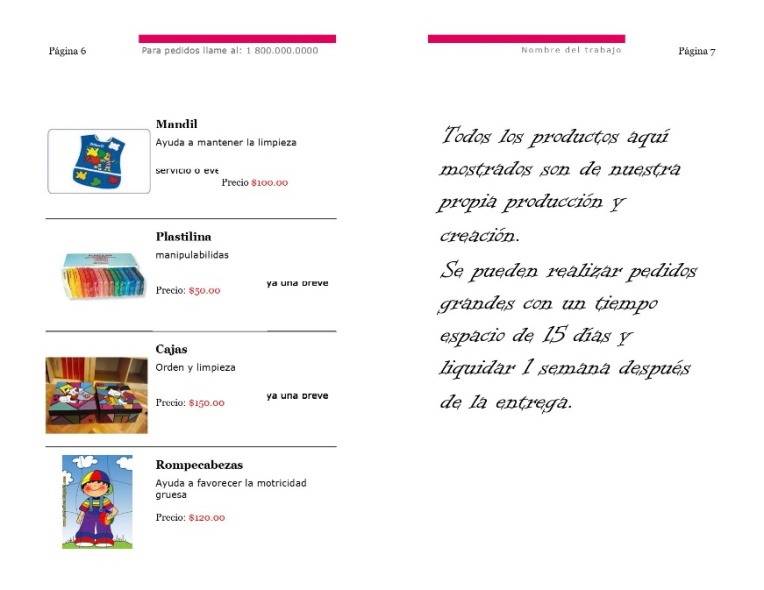 Tarjeta de felicitación
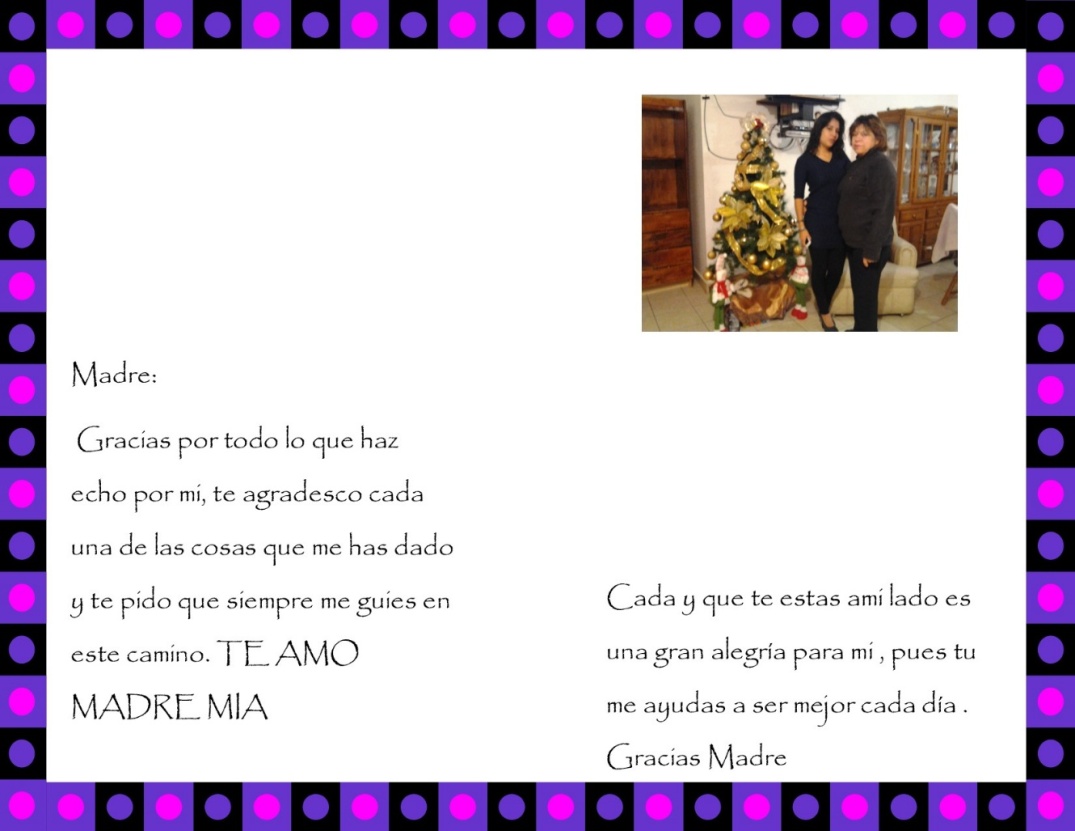 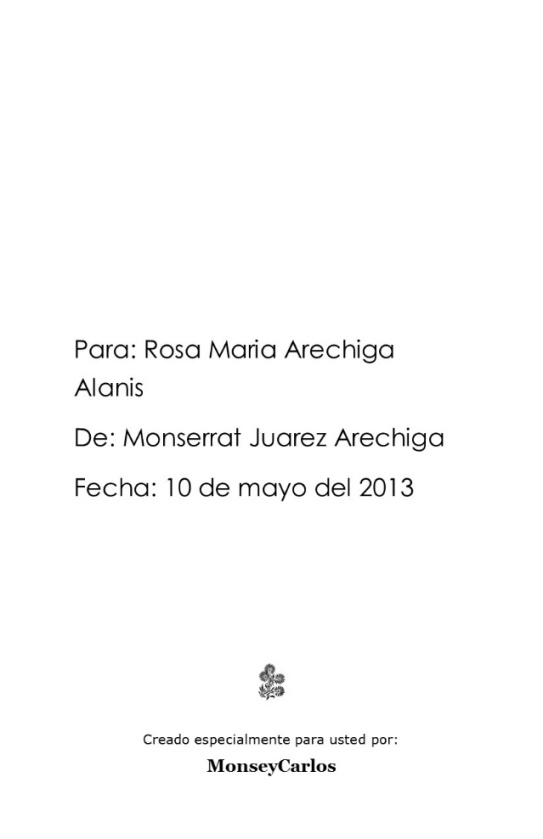 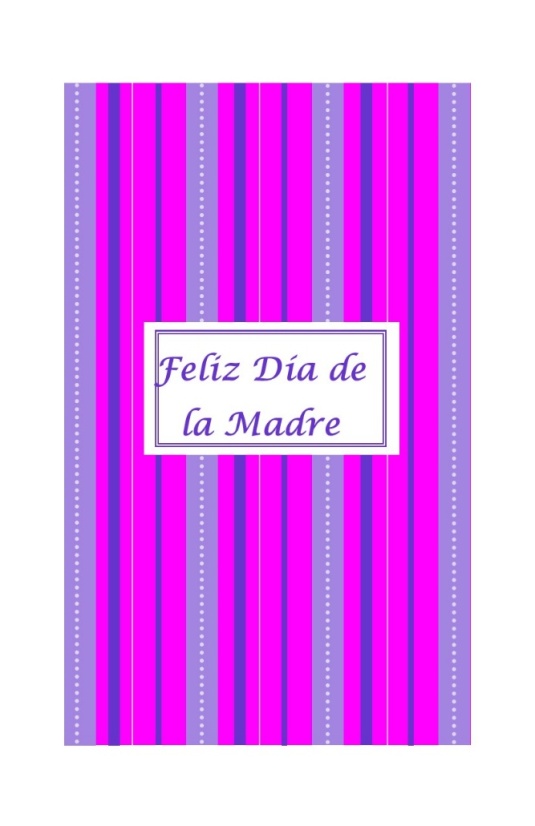 Tarjeta de presentación
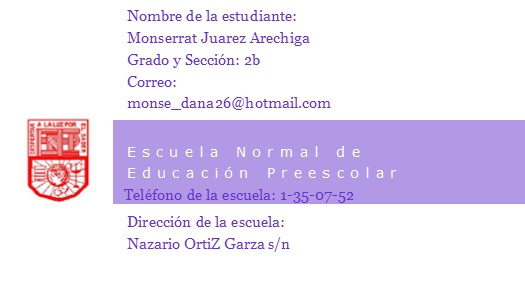 Diploma
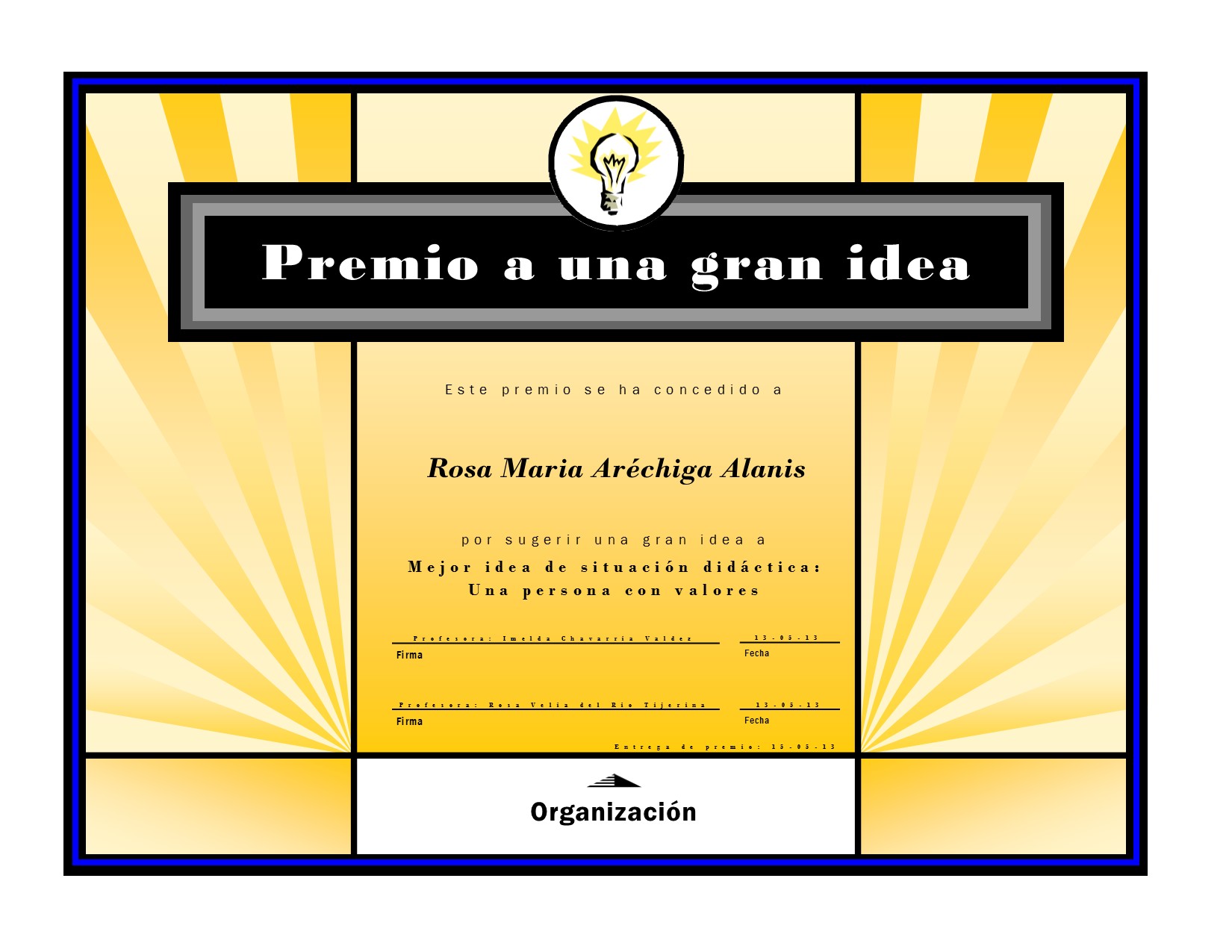